IN3030/IN4330 Uke 14, v2021
Arne Maus
PT
Inst. for informatikk
1
Hva så vi på i Uke 12
Om å lage en egen ‘ArrayList’ for heltall
Hvorfor og hvordan (kan lage arrayer av IntList)
For Oblig 5
(En første) gjennomgang av Oblig 5 Konveks innhyllning
2
Hva skal vi se på i denne uka
I) Om vindus- (GUI) programmering i Java
Tråder ! Uten at vi vet om det !
 II) Parallellisering av Oblig 5 – den konvekse innhyllinga      til n punkter  ved først å se på full parallell Quicksort
 III) Hvordan pakke inn en parallell algoritme slik at andre kan bruke den.
Kan du gi din Oblig 4 til en venn eller en ny jobb som ikke har peiling på parallellitet og si at her er en metode som sorterer opp til 8x fortere enn Arrays.sort() ?
Nødvendige endringer til algoritmene, effektivitet !
Fordelinger av tall vi skal sortere.
Fornuftig avslutning av programmet ditt (hva med trådene)
Brukervennlig innpakking !
Dokumentasjon
3
Tråder og GUI
(Nesten) alle vindu-systemer er basert på at det startes én egen tråd
Forsøk på å bruke flere tråder ender ofte i vranglås-situasjoner
Java bruker: JFC/Swing component architecture (forbedret versjon av awt) – nå også FX
At Java starter en tråd når vi starter opp, står det lite/intet om i dokumentasjonen (men leter man, finner man den)
Da har vi to tråder :
main-tråden
the event dispatching thread , som har en helt egen modell for hendelser (muse-klikk, inntasting, osv) – INF1010-stoff
Det beste er at man lar main-tråden død/terminere etter at vi har startet swing.
swing er ikke det eneste som starter opp tråder (vær mistenksom om rare ting skjer)
Fra API-dokumentasjonen: “In general Swing is not thread safe. All Swing components and related classes, unless otherwise documented, must be accessed on the event dispatching thread.”
4
import javax.swing.*;
class ForsteVindu extends JFrame {
      static int a =0;

     // Konstruktør. Lager og viser fram et vindu Rett På Java s.251.
      ForsteVindu() {
	setTitle("Første vindu");
	setSize(200, 200);
	a = 5;
	setDefaultCloseOperation(JFrame.EXIT_ON_CLOSE);
	setVisible(true);
     }

      public static void main(String[] args) {
	  System.out.println("1) a="+a);

	   // Lag et vindu som setter a =5
                SwingUtilities.invokeLater (new Runnable()
                         {  public void run() {
                                   System.out.println("2) a="+a);
		       new ForsteVindu();
		       System.out.println("3) a="+a);
	               } // end run
	            } );// end Runnable

	          System.out.println("4) a="+ a );
	    } // end main
   }; // end Swing
5
Utskrift fra programmet: Her ser vi at vi har to tråder
Vinduet som kommer opp (2017 og 2021- modell)






I kommando-vinduet (merk rekkefølgen og verdien a)
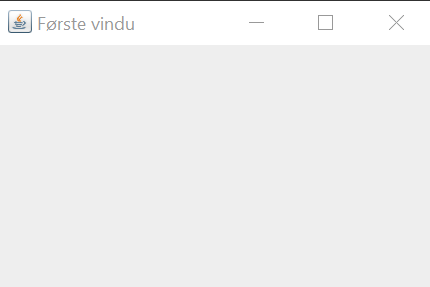 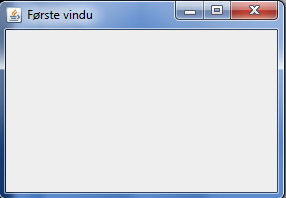 main-tråden terminerer
Z:\INF2440Para\GrafiskSort>java ForsteVindu
1) a=0
4) a=0
2) a=0
3) a=5
6
To andre greie skjemaer for å starte swing:
public class MyApp implements Runnable {
    public void run() {
       // Invoked on the event dispatching         //  thread. Construct and show GUI.
    }

  public static void main(String[] args) {
     SwingUtilities.invokeLater(new MyApp(args));
    }
}
public class MyApp {
    MyApp(String[] args) {
        // Invoked on the event dispatching thread.        //  Do any initialization here.
    }

    public void show() {
        // Show the UI.
    }

    public static void main(final String[] args) {
        // Schedule a job for the event-dispatching         //  thread: creating and showing this         // application's GUI.
        SwingUtilities.invokeLater(new Runnable() {
            public void run() {
                new MyApp(args).show();
            }
        });
    }
}
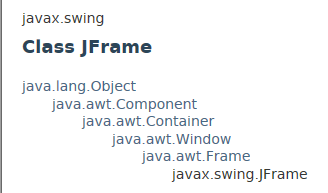 JFrame har 23 egne metoder og arver ca. 410 metoder fra superklassene!
7
II) Hvordan parallellisere Oblig5 – den konvekse innhyllinga
Gjøre det som vanlig Quicksort
Gjøre det som full parallell Quicksort – artikkel på NIK 2015
En algoritme som ikke har en meningsfull sekvensiell versjon.
Trøst: Full Parallell CoHull er enklere enn Full Parallell Quicksort
8
A full parallel Quicksort algorithm for multicore processors
Arne Maus,Dept. of Informatics,Univ. of Oslo
10
Outline of presentation
Presenting good old sequential Quicksort: seqQuick
Traditional parallel Quicksort: TradQuick 
What is not optimal with TradQuick and other attempts to do parallel Quicksort?
ParaQuick, an alternative new full parallel Quicksort explained
Performance of: Arrays.sort, seqQuick, TradQuick and ParaQuick
Three questions on why ParaQuick is (much) faster than TradQuick:
Conclusion
Note: Performance figures updated from paper
11
Everybody knows sequential  Quicksort of an array: a[0..n-1 ]?
≥ pivot
<  pivot
Start by selecting a partitioning element: pivot
Partition a[] in two:
Those elements in a[] that are  < pivot  are placed in the left part of a[], while those who are ≥ pivot are placed in the right part of  a[].
This is achieved by swapping elements  < pivot  withelements ≥ pivot.
Pts. 1 and 2  are repeated recursively on each of the two parts until all such segments are of length ≤ 1. (Or use ‘insertionSort’  if len < 47)
a
Recursion tree of method calls to Quicksort
h ≥ log2 n
First call
2nd call
3nd call
12
How to parallelize Quicksort (traditionally & ‘smart’)
Select an element: pivot in a[ ].
In each node:
Partition in small elements to the left and large elements to the right.
Start one new thread  on the left branch (the ‘small’ numbers < pivot)
Then call recursively on the ‘old’ thread’ that entered this node, for the right part, ‘big’ numbers  ≥ pivot
Wait for the new left thread to return.
In any branch where the length of the part to be sorted < 50 000, use ordinary sequential, recursive Quicksort.
sequential
2 parallell
4  parallell
8  parallell
= new Thread 
= continue on ‘old’ thread
13
What is wrong with traditional parallelization ?
SLOW START :
First sequential 
Then next level: 2 parallel
Then : 4 parallel
…
Can this be done in full parallel  - i.e. with p cores at least with p parallel from the start?
sequential
2 parallel
4  parallel
8  parallel
Yes, some have tried (bitonic sort,.) with starting with quicksort in p parallel parts, and then merge sort the resulting sorted parts together.
Resulting in a quick start, and a slow ending.
full parallel quicksort on p parts
8  parallel merge
4  parallel merge
2 parallel merge
sequential merge
End result : Same, slow result
14
A new idea for full parallelization
Thread 0
Thread 1
Thread k-1
<  pivot
≥ pivot
pivot index
Then swap all displaced ‘big’ elements to the left of pivot index with  displaced ‘small’ element to the right.
This can be done in parallel without any data race (no synchronization needed)
Thread 1
Thread 0
pivot index
15
Full parallel Quicksort idea (cont.)
After parallel swap, we have the ordinary quicksort partition
pivot index
We can then continue recursively (or iteratively) on the left part and right part with half of the threads for each part.
Continue with this in parallel until only one thread left in a partition, then call  sequential quicksort for that part. 

NOTE: The price we pay for starting full parallel is this extra parallel swap + more  synchronization.
16
Performance of a full parallel Quicksort
Alternative algorithms tested:
My own sequential Quicksort (which is some 20% slower than Arrays.sort() )
Traditional parallel Quicksort
ParaQuick – the new full parallel quicksort
All algorithms tested with:
n = 100, …, 109
Distribution of numbers to be sorted:
a) Uniform (0:n/10)
b) Uniform (0:n-1)
c) Uniform (0: max= 230 -1)
d) Uniform(i%3) – 3 possible values
e) Uniform (i%29) – 29 posible values
17
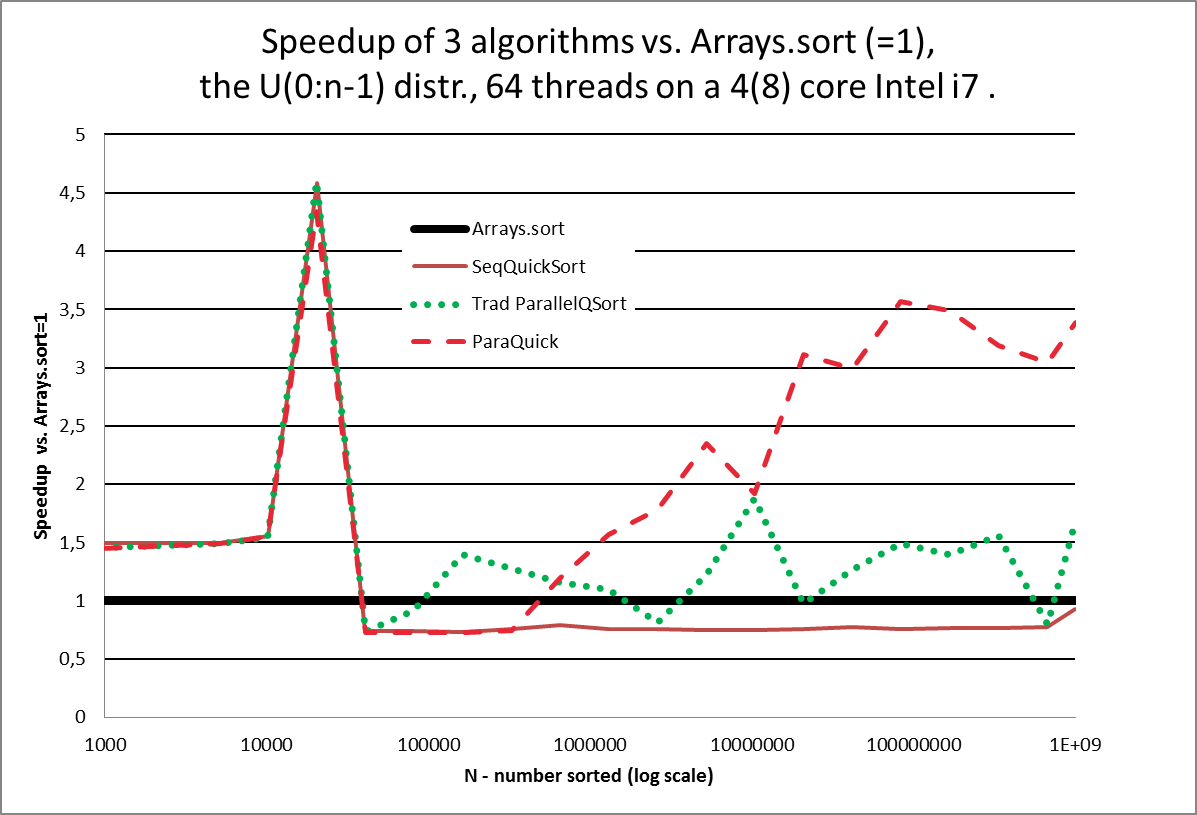 Her er det noe uoptimalt med Arrays.sort()
18
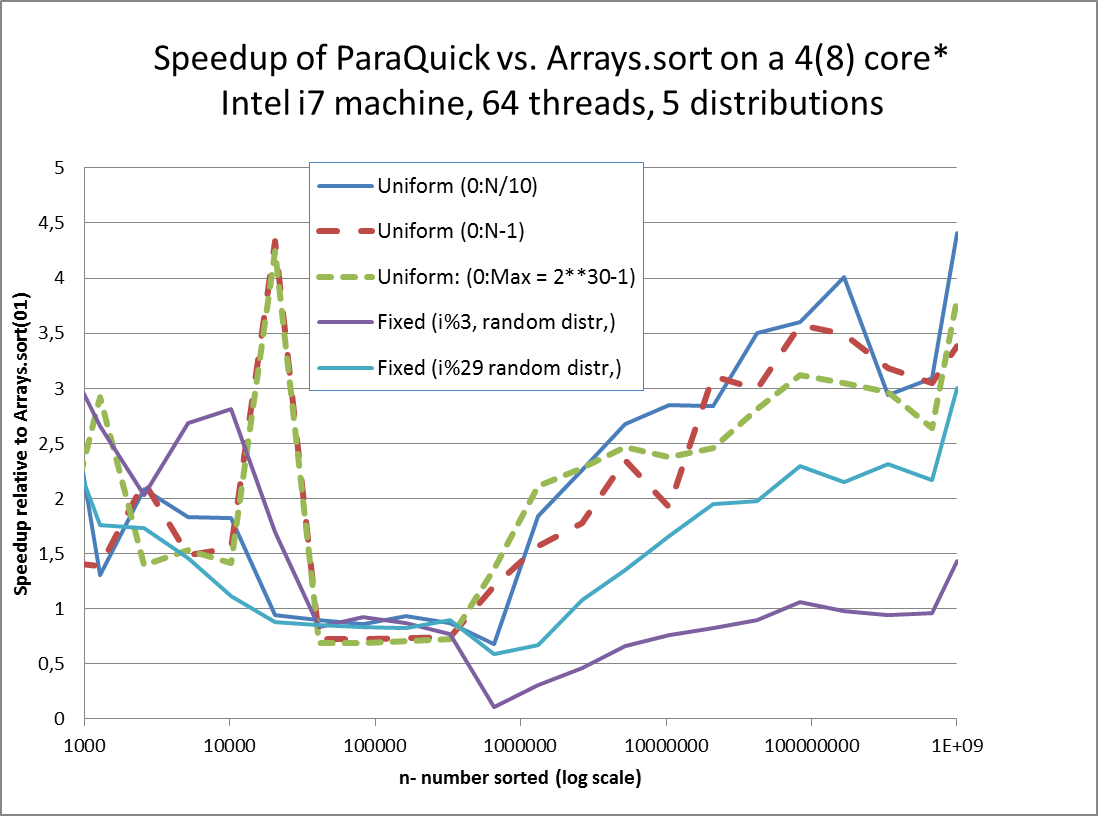 19
3 questions:
Why is ParaQuick much faster than TradQuick?
Why, by using 8xk threads (k = # cores), makes  ParaQuick (much) faster  than only using k threads?
Why is ParaQuick only fast for n > ½  mill?
Then : Data
20
1. Why is ParaQuick so much faster than TradQuick?
As explained earlier, fast start – ‘removes’ top 6 levels of recursion tree.
We start with say 64 ‘small’ problems + extra parallel swaping
Smaller problems fits better into the caching system, and hence faster ; the ‘single’ big problem gets more cache misses to main memory. 
Sequential  programs have only a single  level1 and level2 cache compared with four level1 and four  level2 caches for parallel.
    the 6 top levels of the recursion tree are really slow.
3 data cache levels detected by latency.exe; 2017 Workstation
Level 1         size =    32Kb     latency =    4 cycles
Level 2         size =   256Kb    latency =   12 cycles
Level 3         size = 8192Kb    latency =   36 cycles
Main mem.   size=  8Gb          latency = 171 cycles
21
2. When using 8•k threads, what makes ParaQuick go faster
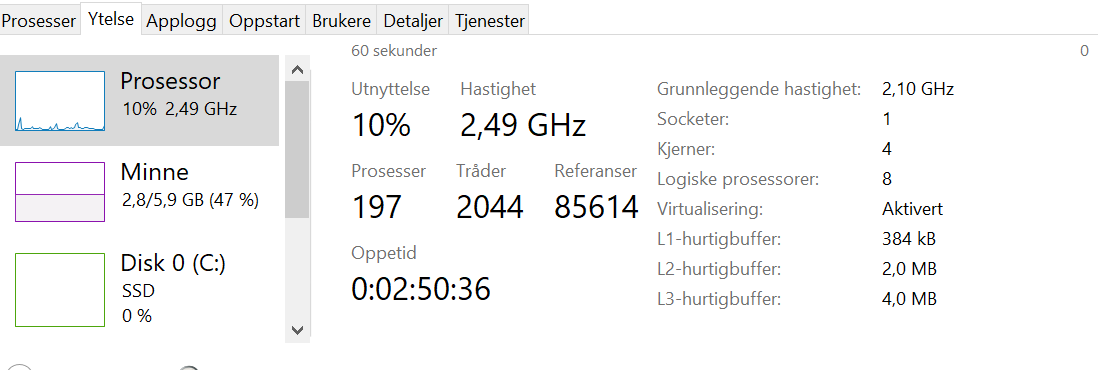 Det kjører mange tråder på maskinen allerede. Windows er basert på prosesser, tråder og handles (referanser)
22
Different max CPU utilization with 8 and 64 threads for QuickPara, U(n-1) distribution, n=109
64 threads
8 threads
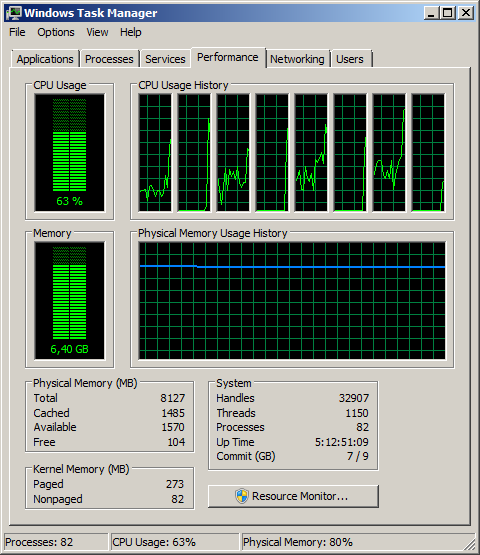 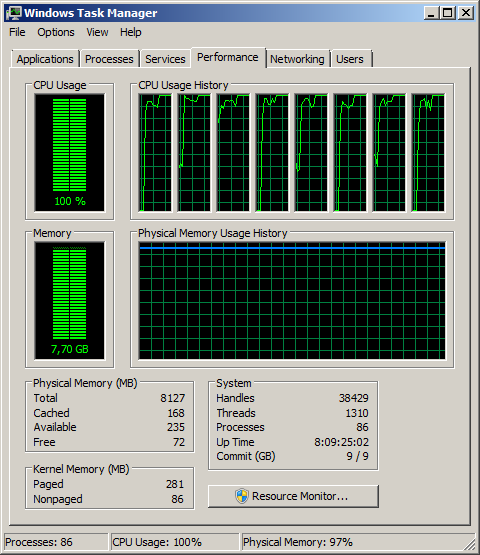 23
3. Why is ParaQuick first really fast for n > ½  mill?
All 64 threads started (as a threadpool )
Outside timing – no effect  
Synchronizing 64 threads 3 times on each of 6 levels (CyclicBarrier)
CyclicBarrier: await() : 0,4 msec first time, 0,34 msec. subsequent times 
On each of the 8 cores we do: (64/8)*3*6 sync, each 0.35msec. 
All sync in ParaQuick = 50 msec. (timewise in parallel)
Arrays.sort() sorts 500 000 integers in 30 msec, and 1 mill. in 74 msec
Note other effects of ‘Just In Time compilation’:
Method calls:
First call: 2,8 sec ; subsequent calls: 0,15- 0,05 sec, 3000x faster than CyclicBarrier.await()
Create object (new class) + method call
First object. 3,5 msec., subsequent objects + method call: 0,13 sec  after first object : 300x faster than CyclicBarrier.await()
new Thread start and stop (join())
First thread 12,1 msec., subsequent Threads start/stop: 0,21 msec. each
Much slower (40x) first time – after that almost same time as a CyclicBarreir await()
24
Conclusion
I have presented a new way of parallelising Quicksort that is significantly faster than other known attempts to parallelize Quicksort  when n > ½  million.
For large n > 10 mill, it is 3-4 times faster than Arrays.sort and often twice as fast (or better) than other parallel Quicksort algorithms.

Some improvements already made:
Using (far) more threads than cores – thanks to a referee !
Only stopping in QuickPara when there is only one thread left in a segment

Work in progress, further improvements/experiments will be made:
Better sequential quicksort for QuickPara  investigated (dual pivot) 
Scaling number of threads also to n, not only to number of cores.
Different values for starting parallel (both TradPara and QuickPara) and stopping parallel(TradPara)
…………
25
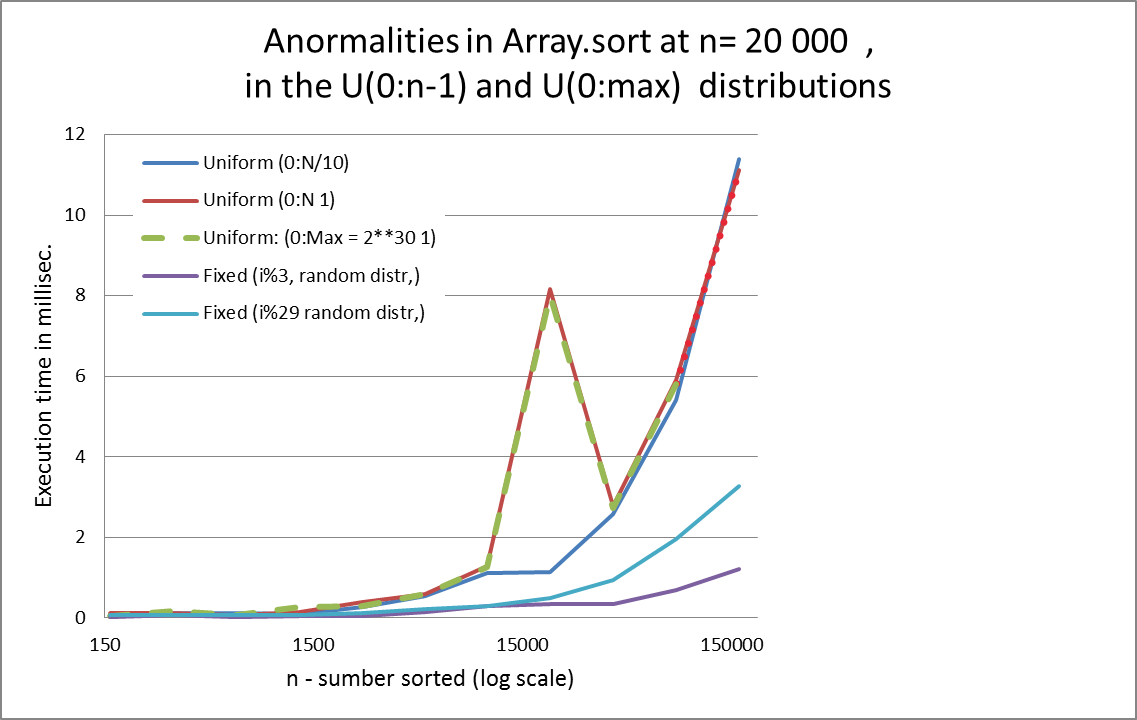 26
II) Hvordan parallellisere Oblig 5 – den konvekse innhyllinga
Gjøre det som vanlig Quicksort – parallellisér rekursiv  sekvensiell løsning.
Gjøre det som full parallell Quicksort – artikkel på NIK 2015
En algoritme som ikke har en meningsfull sekvensiell versjon.
Trøst: Full Parallell CoHull er enklere enn Full Parallell Quicksort
To sett av løsninger, n = 20 og n=200
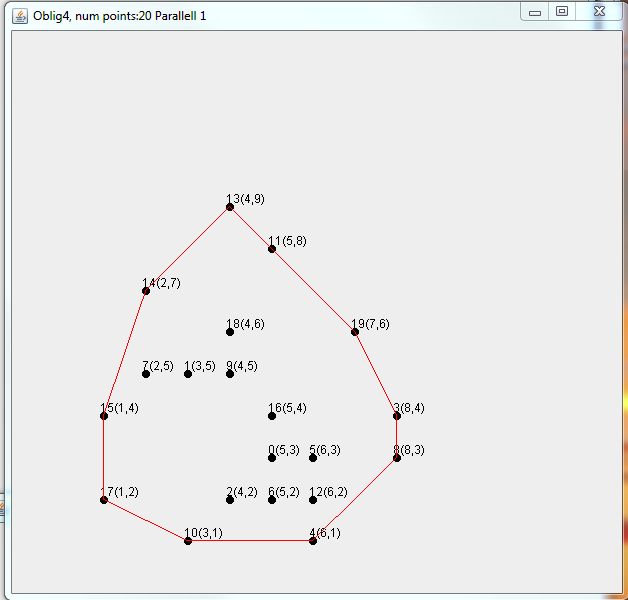 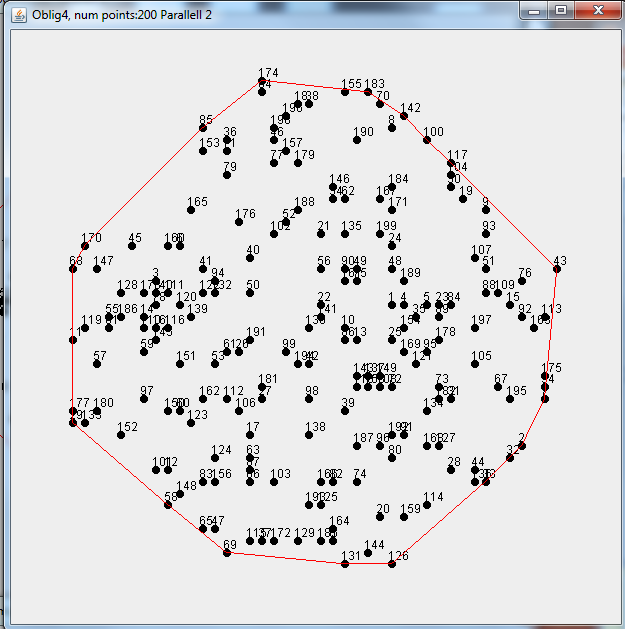 27
Oblig5 – parallelliseringen av konveks innhylling
Antar at du har to riktige metoder:
a. IntList Sekv(int low, int high, IntList alle)  – sekvensiell løsning
b. IntList RekPara(...)  - rekursiv parallellisering av Sekv(..)
5 mulige parallelliseringer av oblig 5:

Del punktene i mange deler (#tråder k = f.eks 5* antall kjerner)
Kjør Sekv på hver av disse  delene –  du har da k ‘små’ konvekse innhyllinger over samme område.
Du kan lett vise at alle punktene på den ‘store’ innhyllinga også er et punkt  på en av de ‘små’ innhyllingene.
Problem – hvordan slå disse k ‘små’-innhyllingene sammen til den ene store vi ønsker (de små har i sum ca. 10-15% flere punkter enn den store):
28
Parallellisering av Oblig5-forts
29
Speedup Oblig 5 konv. innhyll – forelesers løsning fra 2015 – som parallellisering av vanlig Quicksort
Test av  Parallell og sekvensiell konveks innhylling av n punkter med 8 kjerner , og 8 traader,  Median av:3 iterasjoner

     n        sekv.tid(ms)   para.tid(ms)    Speedup
 200 000 000   10213.669       6074.485       1.6814
  20 000 000     792.634        452.406       1.7520
   2 000 000      71.935        111.246       0.6466
     200 000       7.648         37.369       0.2047
      20 000       0.999         11.629       0.0859
       2 000       0.115          3.201       0.0360
         200       0.016          1.223       0.0130
          20       0.002          0.266       0.0090
Kommentar: Ikke veldig speedup – 1.75 på 8 kjerner  Kan klart gjøres bedre.
30
Speedup Oblig 5 konv. innhyll – forelesers løsning fra 2017 – full parallellisering av Konveks hull.
Test av  parallell og sekvensiell: Den konvekse innhyllinga av n punkter med 8 kjerner , og 16 traader,  Median av:3 iterasjoner

     n      sekv.tid(ms)   para.tid(ms)    Speedup    KoHyll.size()
 200000000    8941.138       3099.202       2.8850     18896
  20000000     772.244        348.533       2.2157      6011
   2000000      69.031         36.129       1.9107      1905
    200000       6.782          6.726       1.0084       592
     20000       0.638          3.688       0.1730       165
      2000       0.098          2.192       0.0445        68
       200       0.012          1.838       0.0064        20
        20       0.005          1.384       0.0035         7
Kommentar: En god del raskere, nær dobbelt så rask parallelt, men speedup kunne vært noe bedre (2.88). MERK 16 tråder.
31
Fast antall nivåer med tråder i rekursjonstreet (etter antall kjerner):
Test av  to parallelle og en sekvensiell: Den konvekse innhyllinga av n punktermed 8 kjerner , og 32 traader,  Median av:3 iterasjoner 


    n       sekv(ms)  p1(ms)   Spdup1  # koHyll
200000000  8091.500  8606.116  0.9402   16626
 20000000   764.615   829.141  0.9222    5196
  2000000    70.678    76.739  0.9210    1672
   200000     6.556    10.110  0.6485     528
    20000     0.629     1.966  0.3200     149
     2000     0.080     1.649  0.0486      59
      200     0.010     1.487  0.0065      20
       20     0.002     3.805  0.0005      10
Nye tråder etter størrelsen på søkemengden ( > 100 000)
Test av  to parallelle og en sekvensiell: Den konvekse innhyllinga av n punkter med 8 kjerner , og 32 traader,  Median av:3 iterasjoner 

    n       sekv(ms)  p1(ms)   Spdup1    # koHyll
200000000  8191.384  6197.223  1.3218     16626
 20000000   798.683   642.539  1.2430      5196
  2000000    71.981    66.232  1.0868      1672
   200000     6.755     8.870  0.7616       528
    20000     0.638     3.014  0.2118       149
     2000     0.082     1.394  0.0591        59
      200     0.011     1.304  0.0085        20
       20     0.002     2.067  0.0012        10
32
II) Hvordan pakke inn en parallell algoritme slik at andre kan bruke den?
Vi ønsker:
a) Brukervennlighet 
(Korrekte programmer)
b) Effektivitet
c) Opprydding
Hvordan lage et bibliotek av parallelle algoritmer så de kan brukes i ordinære sekvensielle programmer uten at brukeren aner noe om parallelle programmer.
c) Opprydding: Husk å rydde opp etter oss etter at programmet terminerer:
Vi ønsker ikke en rekke tråder som venter på ett eller annet når main-tråden terminerer! 
For mange stadig nye tråder som ikke terminerer kan også ’kvele’ et program (hukommelsen fylles opp med søppel)
33
II-a) Hvordan pakke inn en parallell algoritme slik at andre kan bruke den?
Brukervennlighet – hvordan skal en ’naiv’ bruker få adgang til vår fanatastisk raske, parallelle metode X
Eks: Parallell Quicksort
Svar: Pakk den inn i en klasse: Sorting
Brukeren sier enten – viktig valg:
A)Sortering.quicksort(a); 
A- Quicksort er da en statisk metode.
B)Sorting s = new Sorting(); s.quicksort(a);
C)Eller: new Sorting().quicksort(a);
B,C - Quickssort er da en ikke-statisk metode, men en objekt-metode.
Effektivitet  og et rimelig krav om opprydding kan avgjøre hva vi velger: A,B eller C.
34
Effektivitet 1: Innpakking av vår fantastiske, parallelle quicksort.
Både A (static) , B og C (klasse-metode) er mulig, men:
Problemet er overhead fra å starte opp trådene + JIT
Ca. 2-3 millisekunder (ms) å lage ca. 4-8 tråder.
Viktigere: JIT-kompilering ?
A) Static: Sort.quicksort(a)
1. Da vil vi hver gang måtte starte nye tråder.
2. Må vi da også begynne JIT-kompileringen om igjen?
den kan jo gi 50x- 200x raskere kode ?
B) Sorting s = new Sorting();
Og hver  gang en bruker skal sortere sier hun: s.quicksort(a);
Da får vi bare en gangs laging av trådene og hva med  JIT-kompileringen?
C) new Sorting().quicksort(a);
Overhead som A) – nye tråder hver gang og blir JIT-bevart ?
35
Lager først et enklere eksempel med sekvensiell kode
Summer n (=8000) tall
Ser bare på kjøretider, og konkluderer over til parallelle metoder.
36
import java.util.*;
class StaticA{
  public static void main(String[] args){
         if (args.length !=1 ) {
	  System.out.println("bruk: >java StaticA <length of array>");
         } else {
	  int len = Integer.parseInt(args[0]);
	  for(int k = 0; k < 35; k++){
	     int[] arr = new int[len];
	      Random r = new Random();
	      for(int i = 0; i < arr.length; i++){
		      arr[i] = r.nextInt(len-1);
	   }
	  long start  = System.nanoTime();
	  long sum = A.summer(arr);
	  long timeTaken = System.nanoTime() - start ;

               System.out.println((k+1)+") s="+sum+"  paa:"+timeTaken+" nanosek");
          } // end k
      }// end else
   } // end main
} // end StaticA

class A {
    static long summer(int [] arr){
             long sum = 0;
             for(int i = 0; i < arr.length; i++){
 	sum += arr[i];
             }
       return sum;
     } // end summer
} // end class A
Statisk metode i class A: A.summer(arr);
37
D:\INF2440Para\Static-ABC>java StaticA 8000
1) s=32167274   paa: 634787 nanosek
2) s=32741772   paa: 147822 nanosek
3) s=31728253   paa: 173228 nanosek
4) s=32436477   paa: 149361 nanosek
5) s=32033085   paa: 146667 nanosek
6) s=31704132   paa: 143973 nanosek
7) s=32068126   paa: 155905 nanosek
8) s=31757102   paa: 155521 nanosek
9) s=31592331   paa: 150902 nanosek
10) s=32202192  paa: 142432 nanosek
11) s=32105388  paa: 152056 nanosek
12) s=32093118  paa: 151671 nanosek
13) s=31760040  paa: 155906 nanosek
14) s=32046068  paa: 149361 nanosek
15) s=31988108  paa: 226352 nanosek
16) s=32124653  paa: 190552 nanosek
17) s=31934687  paa: 159370 nanosek
18) s=31939602  paa: 165914 nanosek
19) s=31813594  paa: 186702 nanosek
20) s=31785897  paa:1822365 nanosek
21) s=32285940  paa:     3464 nanosek
22) s=32275599  paa:     3080 nanosek
23) s=32151546  paa:     3849 nanosek
24) s=31862056  paa:     3464 nanosek
25) s=31671287  paa:     3849 nanosek
26) s=31840318  paa:     3465 nanosek
27) s=32067825  paa:     3465 nanosek
Statisk metode i class A: A.summer(arr);
38
import java.util.*;

class ClassB{
  public static void main(String[] args){
         if (args.length !=1 ) {
	  System.out.println("bruk: >java ClassB <length of array>");
         } else { B b = new B();
	  int len = Integer.parseInt(args[0]);
	  for(int k = 0; k < 35; k++){
	     int[] arr = new int[len];
	      Random r = new Random();
	      for(int i = 0; i < arr.length; i++){
		      arr[i] = r.nextInt(len-1);
	      }
	  long start  = System.nanoTime();
	  long sum = b.summer(arr);
	  long timeTaken = System.nanoTime() - start ;

               System.out.println((k+1)+") s="+sum+"  paa:"+timeTaken+" nanosek");
          } // end k
      }// end else
   } // end main
} // end ClassB

class B {
       long summer(int [] arr){
             long sum = 0;
             for(int i = 0; i < arr.length; i++){
 	sum += arr[i];
             }
       return sum;
     } // end summer
} // end class B
Objekt- metode i class B B b = new B();   …….   b. summer(arr);
39
D:\INF2440Para\Static-ABC>java ClassB 8000
1) s=31927404  paa: 137813 nanosek
2) s=31805822  paa: 156676 nanosek
3) s=32078058  paa:1661454 nanosek
4) s=32109706  paa:    3464 nanosek
5) s=32196482  paa    :3080 nanosek
6) s=32044765  paa:    3080 nanosek
7) s=31661648  paa:    3850 nanosek
8) s=31516447  paa:	   3465 nanosek
9) s=31815483  paa:	   3079 nanosek
10) s=31846239  paa:  3465 nanosek
11) s=31752719  paa:  3465 nanosek
12) s=31878804  paa:  3464 nanosek
13) s=31941947  paa:  5004 nanosek
14) s=31810101  paa:  3465 nanosek
15) s=31730506  paa:  3464 nanosek
16) s=31826011  paa:  3465 nanosek
17) s=31976545  paa:  3464 nanosek
18) s=31900289  paa:  5774 nanosek
19) s=32008971  paa:  5004 nanosek
20) s=31801909  paa:  5389 nanosek
21) s=31535942  paa:  6544 nanosek
22) s=32033130  paa:  4620 nanosek
23) s=31692354  paa:  5004 nanosek
24) s=31878940  paa:  3464 nanosek
25) s=32073671  paa:  3465 nanosek
26) s=31876982  paa:  3465 nanosek
27) s=31778065  paa:  4619 nanosek
Objekt- metode i class B B b = new B();   …….   b. summer(arr);
40
import java.util.*;

class ClassC{
  public static void main(String[] args){
         if (args.length !=1 ) {
	  System.out.println("bruk: >java ClassC <length of array>");
         } else { 
	  int len = Integer.parseInt(args[0]);
	  for(int k = 0; k < 35; k++){
	     int[] arr = new int[len];
	      Random r = new Random();
	      for(int i = 0; i < arr.length; i++){
		      arr[i] = r.nextInt(len-1);
	      }
	  long start  = System.nanoTime();
	  long sum = new C().summer(arr);
	  long timeTaken = System.nanoTime() - start ;

               System.out.println((k+1)+") s="+sum+"  paa:"+timeTaken+" nanosek");
          } // end k
      }// end else
   } // end main
} // end ClassC

class C {
       long summer(int [] arr){
             long sum = 0;
             for(int i = 0; i < arr.length; i++){
 	sum += arr[i];
             }
       return sum;
     } // end summer
} // end class C
Objekt- metode i class C  new C().summer(arr);
41
Objekt- metode i class C  new Sorting().quicksort(a);
D:\INF2440Para\Static-ABC>java ClassC 8000
1) s=32087203  paa:651339 nanosek
2) s=31544151  paa:156291 nanosek
3) s=32044431  paa:158986 nanosek
4) s=32121418  paa:271006 nanosek
5) s=32022808  paa:  46194 nanosek
6) s=32046616  paa:    6159 nanosek
7) s=32040178  paa:    6544 nanosek
8) s=32010535  paa:    7699 nanosek
9) s=32175599  paa:    7699 nanosek
10) s=32414924  paa:   6544 nanosek
11) s=32087937  paa:   3465 nanosek
12) s=32184513  paa:   3464 nanosek
13) s=32247691  paa:   5005 nanosek
14) s=32041925  paa:   4620 nanosek
15) s=32015535  paa:   5004 nanosek
16) s=32083860  paa:   3849 nanosek
17) s=31979593  paa:   5390 nanosek
18) s=31661029  paa:   4620 nanosek
19) s=31688502  paa:   5004 nanosek
20) s=31983432  paa:   5005 nanosek
21) s=32031745  paa:   3464 nanosek
22) s=31954441  paa:   5004 nanosek
23) s=32008609  paa:   5004 nanosek
24) s=32380944  paa:   5004 nanosek
25) s=31992932  paa:   4235 nanosek
26) s=31929029  paa:   3464 nanosek
27) s=32065607  paa:   3079 nanosek
42
Konklusjon om statiske eller objekt-metoder
Omtrent samme forbedring uansett hvordan vi deklarerer og bruker metoden ’summer()’ , men B synes noe bedre.
JIT-kompileringen ga ca. 200x raskere kjøretid og alle alternativene brukte til sist ca. 3400 nanosek. på å summere 8000 tall.
Når vi bruker noe i en klasse som har statiske variabler eller statiske metoder, med blir det opprettet et Klasseobjekt som er der under hele kjøringen av programmet
Når vi har klasser med objekt-metoder og objekt-variable, skilles det mellom data og metoder.
Data er egentlig objektene, mens metodene ligger bare ett sted.
Når et man kaller en metode i et objekt, får ’bare’ metodene en ekstra parameter som forteller hvor data-klumpen (objektet) er.
Konklusjon: Metodene JIT kompileres hver gang de brukes og ligger bare ett sted under ’hele’ tiden under programmets levetid.
43
Hva med parallell kode – ville da tidene være like?
Prog A : statisk: Sorting.quicksort(): Måtte sannsynligvis startet k tråder hver gang vår statiske quicksort ble kalt.
ProgB : b = new Sorting(); b.quicksort();Her lager vi trådene bare en gang, og bare metodekallet utføres for hver sortering.
ProgC:  new Sorting().quicksort(); - her må også vi starte alle trådene hver gang vi skal sortere + at vi må først lage et nytt objekt.
Konklusjon: Metode B er å foretrekke – noe bedre speedup for store n, og speeedup >1 for noe lavere verdi av n, 
men vil måtte ha en egen exit()-metode for å rydde opp og fjerne trådene.
 Ved A og C kan og må vi fjerne objektene etter sorteringa avsluttes.
(Vi skal nå se på hva JIT-kompilering gjør med: new Thread(…);)
44
Hva med å lage nye tråder hver gang (A og C) eller bare en gang (B)
Lager et program som lager 8 tråder og kjører de 20 ganger med JIT-kompilering?
Trådene gjør intet (øker en variabel med 1 for ikke å bli optimalisert bort)
45
D:\INF2440Para\ThreadTest>java ThreadTest
Starting 8 threadsLooping 20 times. Time in us per Thread:
Loop #1 :  220.194375 us
Loop #2 :  129.585625 us
Loop #3 :  134.3975 us
Loop #4 :  169.0915 us
Loop #5 :  179.485375 us
Loop #6 :  184.970875 us
Loop #7 :  890.0645 us
Loop #8 :  133.338875 us
Loop #9 :  502.3665 us
Loop #10 : 354.73625 us
Loop #11 : 180.977 us
Loop #12 : 178.715375 us
Loop #13 : 759.853375 us
Loop #14 : 149.891875 us
Loop #15 : 561.50525 us
Loop #16 : 178.23425 us
Loop #17 : 181.07325 us
Loop #18 : 173.229875 us
Loop #19 : 187.954375 us
Loop #20 : 161.488625 us
Average time: 280 us per Thread
Konklusjon: Å starte en tråd og vente på at den avslutter join() blir JIT-kompilert 
– med f.eks: 1 tråd generert 600 ganger kan vi få speedup på 80 (inkluderer da JIT-kompilering), 

men speedup på 8 tråder hver gang 60 ganger får vi speedup på ca. 4.

 new Thread(..) start og avslutning (join) kan per tråd ta mindre enn 50 us (100 tråder 800 ganger) med speedup 4.8.
46
class ThreadTestB {
static int s;
    public static void main(String[] args) {
        int  numberofthreads = 100, numberofloops   = 800;
        double min = 2000000000, max =0, speedup, timeused;
        long timestart, timeend, timeavg = 0;
        System.out.println("Starting " + numberofthreads + " threads" +
                         "Looping " + numberofloops + " times");

        for (int i = 0; i < numberofloops; i++) {
            timestart = System.nanoTime();
            Thread[] t = new Thread[numberofthreads];

            for (int j = 0; j < numberofthreads; j++) 
                (t[j] = new Thread( new ExThread())).start();
            try {for (int k = 0;k< numberofthreads;k++) t[k].join();
            }catch (Exception e) return;}
            timeend = System.nanoTime();             timeused = ((timeend - timestart)/(1000.0*numberofthreads));
            if (min > timeused) min = timeused;            if (max < timeused) max = timeused;
            timeavg += timeused ;
            System.out.println("Loop #" + (i+1) + " :                " + ((timeend - timestart)/(1000.0*numberofthreads) )+ " us");
        }
        timeavg = (timeavg / numberofloops);
        System.out.println("\nAverage time: " + timeavg + " us, max:"+max+                                  ", min:"+min+", speedup:"+ (max/min));
    } }
class ExThread implements Runnable {
     public void run() {
         try {
                ThreadTestB.s++;
        }catch (Exception e) {return;}}}
47
IIb) Nødvendige endringer/tillegg til algoritmen
Hva er mest typisk med parallelle algoritmer?
Svar For små verdier av n er de virkelig langsomme!







 Løsning: Vi må bruke den sekvensielle versjonen av algoritmen under en viss grense – eks: n < 50 000.
For sortering har vi også en algoritme: Innstikksortering, som er klart raskere enn alle andre sorteringer; n <50
>java QuickSort 100 10 100000000
      n      sekv.tid(ms)   para.tid(ms)    Speedup
100 000 000   12042.708       3128.675       3.8491
 10 000 000    1090.252        277.264       3.9322
  1 000 000      92.958         32.640       2.8480
    100 000       7.682          5.198       1.4777
     10 000       0.616          0.737       0.8356
      1 000       0.051          0.117       0.4354
        100       0.013          0.015       0.8636
48
Skisse 1 av paraQuick - algoritmen
static void quicksort( int [] a) {
if  ( n < INSERT_LIMIT)  innstikkSortering (a);
else if( n < PARA_LIMIT) sekvensiellQuicksort(a)
else {

<gjør parallell quickSort>

}
} // end quicksort
49
Vi låner ett triks til fra Arrays.sort() – spesielle fordelinger av tallene vi skal sortere
Arrays.sort var tidligere en grei, litt langsom implementasjon av Quicksort – si 200 LOC (Lines Of Code)
I alle fall fom. Java 1.6 er den på ca. 1200 LOC
De har lagt inn en del spesiell kode for å dekke spesielle fordelinger
Noen fordelinger er meget enkle(re) å sortere:
Anta at a[] er sortert stigende  (a[i] ≤ a[i+1]  i < n-2)
Anta at a[] er synkende sortert (a[i] ≥ a[i+1]  i < n-2)
Det er mange like verdier blant de n tallene.
(andre fordelinger kan være spesielt vanskelige – særlig for Radix-sortering)
Vi skal lage spesialløsninger for de to første av disse, den tredje har vi allerede løst (mer om noen foiler)
50
Hvordan sjekke om forlengs og baklengs sortert ?-og hva gjør vi da ?
static void quicksort(int [] a) {
if (! sortert (a) )
else if (! baklengsSortet(a) ) {else if ( n < INSERT_LIMIT) innstikkSortering (a); // 16-50else if( n < PARA_LIMIT) sekvensiellQuicksort(a);  // 50 000else {

<gjør parallell quickSort>

}
} // end quicksort
51
sortert() og baklengsSortert ()
boolean baklengsSortert(int [] a) {
    int t = a[0], neste, i;
    for( i = 1; i < a.length; i++) {
       neste = a[i];
       if (t < neste ) break;
       else t=neste;
    }
    if ( i < a.length) return false;
    // reverse all elements in a[]
    int temp, slutt = a.length-1,         stopp = a.length/2;;
    for( i = 0; i < stopp; i++) {
	temp = a[i];
	a[i] = a[slutt];
	a[slutt--] = temp;
      }
      return true;
} // end baklengsSortert
boolean sortert (int [] a) {
    int t = a[0], neste;
    for( int i = 1; i < a.length; i++) {
       neste = a[i];
       if (t > neste ) return false;
       else t = neste;
    }
    return true; 
}// end sortert
// IKKE denne – hvorfor denne som // brukes av Arrays.sort ?
boolean sortert (int [] a) {
     for( int i = 1; i < a.length; i++) {
        if (a[i-1] > a[i]) return false;
     }
    return true; 
}// end langsommere sortert
52
Vi går gjennom arrayen a[] to ekstra ganger ?
NEI: Fail-fast – dvs hvis arrayene ikke er forlengs eller baklengs sortert feiler disse testene etter 2-4 tester.
53
Hvordan sikre oss mot mange like elementer med dual pivot (to pivot-indekser)?
void quicksortSek(int[] a, int left, int right) {
     if (right-left < LIMIT) insertSort (a,left,right); 
     else {  int piv = partition (a, left, right); // del i to
               int piv2 = piv-1,   pivotVal = a[piv];
               while (piv2 > left && a[piv2] == pivotVal) {			 piv2--; // skip like elementer i midten
	}
               if ( piv2-left >0) quicksortSek(a, left,  piv2);
               if ( right-piv >1) quicksortSek(a, piv + 1, right);
            }                                                  
} // end quicksort
// del opp a[] i to: smaa og storre
int partition (int [] a, int left, int right) {
     int pivVal = a[(left + right) / 2];
     int index = left;
     // plasser pivot-element helt til høyre
     swap(a, (left + right) / 2, right);

     for (int i = left; i < right; i++) {
          if (a[i] <= pivVal) {
   	        swap(a, i, index);
  	        index++;
          }
      } // end for
      swap(a, index, right); // sett pivot tilbake
      return index;
 } // end partition
// Hvorfor ikke denne – kortere kode ??
void quicksortSek2(int[] a, int left, int right) {
     if (right-left < LIMIT) insertSort (a,left,right); 
     else {  int piv = partition (a, left, right); // del i to
          if ( piv-left >1) quicksortSek(a, left,  piv2);
     if ( right-piv >1) quicksortSek(a, piv + 1, right);
   }                                                  
} // end quicksort
Etter: partition(a,left,right)
 piotVal
> piotVal
a
pivVal
54
Etter: partition(a,left,right)
Hvis det er mange like elementer – f.eks alle like
 piotVal
> piotVal ?
a
// Hvorfor ikke denne – kortere kode ??
void quicksortSek2(int[] a, int left, int right) {
     if (right-left < LIMIT) insertSort (a,left,right); 
     else {  int piv = partition (a, left, right); // del i to
          if ( piv-left >1) quicksortSek(a, left,  piv2);
     if ( right-piv >1) quicksortSek(a, piv + 1, right);
   }                                                  
} // end quicksort
pivVal
Anta at det er n like elementer i a[], da vil quicksortSek2 hver gang :
 - bare skille ut ett element på høyre side
 - vestre side ville være n-1 lang
Hvis n = 1 mill, ville venstresiden av treet være 1. mill dypt – vi får Stack overflow og en meget langsom algoritme 

Derimot quicksortSek med  while-løkke og piv2, vil bare få ett kall og bli ferdig meget raskt :
             int piv2 = piv-1,   pivotVal = a[piv];
              while (piv2 > left && a[piv2] == pivotVal) {		 piv2--; // skip like elementer i midten
               }
55
Hva betyr fordelinga, Forsøk1 : Sekv. og para med while-løkke og piv2
// Forsøk 1: fyll a[] med 0,1,2,…,9, 0,1  både sekvensielt og parallelt
for (int i =0; i<n; i++) a[i] = i%10;
n      sekv.tid(ms)   para.tid(ms)    Speedup
 20 000 000     216.149        203.474       1.0623  
  2 000 000      17.205         22.083       0.7791
    200 000       1.658          6.363       0.2605
     20 000       0.175          0.177       0.9881
      2 000       0.020          0.019       1.0182
        200       0.007          0.009       0.7600
Forsøk2 : Sekv. og para uten while-løkke og piv2
// fyll a[] med 0,1,2,…,9, 0,1  både sekvensiell og para
for (int i =0; i<n; i++) a[i] = i%10;
// Største n =20 000 det virket for:
n      sekv.tid(ms)   para.tid(ms)    Speedup
   
   
    20 000      61.692         60.320       1.0227
     2 000       0.679          0.663       1.0238
       200       0.013          0.014       0.9000
        20       0.000          0.001       0.5000
56
Forsøk 3: n= 200 000, Random for sekvensiell, 0,1,2..,9 for parallell – begge uten while-løkke og piv2. Memory like før : java.lang.OutOfMemoryError: unable to create new native thread
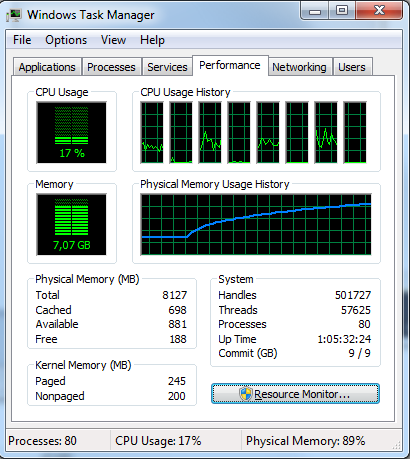 57
Forsøk 3: java.lang.OutOfMemoryError: unable to create new native thread
n      sekv.tid(ms)   para.tid(ms)    Speedup
Java HotSpot(TM) 64-Bit Server VM warning: Attempt to allocate stack guard pages
 failed.
Exception in thread "Thread-117551" java.lang.OutOfMemoryError: unable to create
 new native thread
        at java.lang.Thread.start0(Native Method)
        at java.lang.Thread.start(Unknown Source)
        at QuickSort.RekPara(QuickSort.java:212)
        at QuickSort$Para.run(QuickSort.java:234)
        at java.lang.Thread.run(Unknown Source)
Exception in thread "Thread-117557" java.lang.OutOfMemoryError: unable to create
 new native thread
        at java.lang.Thread.start0(Native Method)
        at java.lang.Thread.start(Unknown Source)
        at QuickSort.RekPara(QuickSort.java:209)
        at QuickSort$Para.run(QuickSort.java:234)
        at java.lang.Thread.run(Unknown Source)
Exception in thread "Thread-117547" java.lang.OutOfMemoryError: unable to create
 new native thread
        at java.lang.Thread.start0(Native Method)
        at java.lang.Thread.start(Unknown Source)
        at QuickSort.RekPara(QuickSort.java:209)
        at QuickSort$Para.run(QuickSort.java:234)
        at java.lang.Thread.run(Unknown Source)
58
Forsøk4 : n= 200 000;  0,1,2..,9 for både parallell og sekvensiell:  
Begge uten while-løkke og piv2 : Stack overflow
at QuickSort.quicksortSek(QuickSort.java:153)
       at QuickSort.quicksortSek(QuickSort.java:153)
       at QuickSort.quicksortSek(QuickSort.java:153)
       at QuickSort.quicksortSek(QuickSort.java:153)
       at QuickSort.quicksortSek(QuickSort.java:153)
       at QuickSort.quicksortSek(QuickSort.java:153)
       at QuickSort.quicksortSek(QuickSort.java:153)
       at QuickSort.quicksortSek(QuickSort.java:153)
       at QuickSort.quicksortSek(QuickSort.java:153)
       at QuickSort.quicksortSek(QuickSort.java:153)
       at QuickSort.quicksortSek(QuickSort.java:153)
       at QuickSort.quicksortSek(QuickSort.java:153)
       at QuickSort.quicksortSek(QuickSort.java:153)
       at QuickSort.quicksortSek(QuickSort.java:153)
       at QuickSort.quicksortSek(QuickSort.java:153)
       at QuickSort.quicksortSek(QuickSort.java:153)
       at QuickSort.quicksortSek(QuickSort.java:153)
       at QuickSort.quicksortSek(QuickSort.java:153)
       at QuickSort.quicksortSek(QuickSort.java:153)
       at QuickSort.quicksortSek(QuickSort.java:153)
       at QuickSort.quicksortSek(QuickSort.java:153)
       at QuickSort.quicksortSek(QuickSort.java:153)
59
Teste maskiner med program-vare fra  CPUz
Går CPU-er raskere i 2021 enn i 2005.Svar: Grovt sett nei ,men mer parallelle instruksjoner (SSE 1-4,..).

Min nåværende PC ( Azus ZenBook) AMD Ryzen 5 3500U har 4 kjerner/8 tråder og har en hastighet (variabelt 2,63 -3,xx GHz med      8 Gb DDR4 RAM)
Fra ‘latency.exe’:
3 cache levels detected -2021 + raskere cach 
Level 1         size = 4x32Kb      latency =      2 cycles
Level 2         size = 4x512Kb     latency =     7 cycles
Level 3         size = 2x2048Kb   latency =    15 cycles
Memory:       size = 8 Gb          Latency  = 200 cycles
60
Hva  så vi på i Uke14
I) Om vindus- (GUI) programmering i Java
Tråder ! Uten at vi vet om det !
II) Parallellisering av Oblig 5 – den konvekse innhyllinga      til n punkter  ved først å se på full parallell Quicksort.       Mer neste forelesning 
 III) Hvordan pakke inn en parallell algoritme slik at andre kan bruke den.
Kan du gi din Oblig4 til en venn eller en ny jobb som ikke har peiling på parallellitet og si at her er en metode som sorterer 3-10x fortere enn Arrays.sort() ?
Nødvendige endringer til algoritmene, effektivitet !
Fordelinger av tall vi skal sortere.
Fornuftig avslutning av programmet ditt (hva med trådene)
Brukervennlig innpakking !
Dokumentasjon ?
61